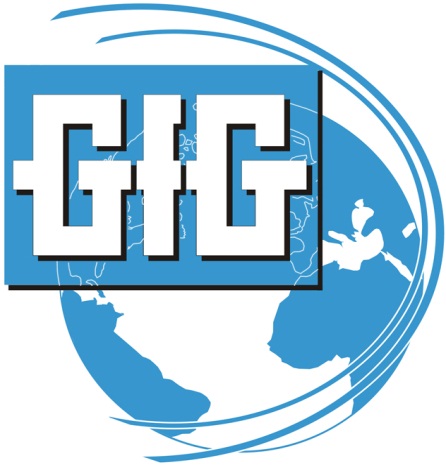 GfG Instrumentation, Inc.


1194 Oak Valley Drive, Suite 20, Ann Arbor, Michigan  48108
Toll free (USA and Canada):  (800) 959-0329
Local:  734-769-0573
Internet: www.goodforgas.com
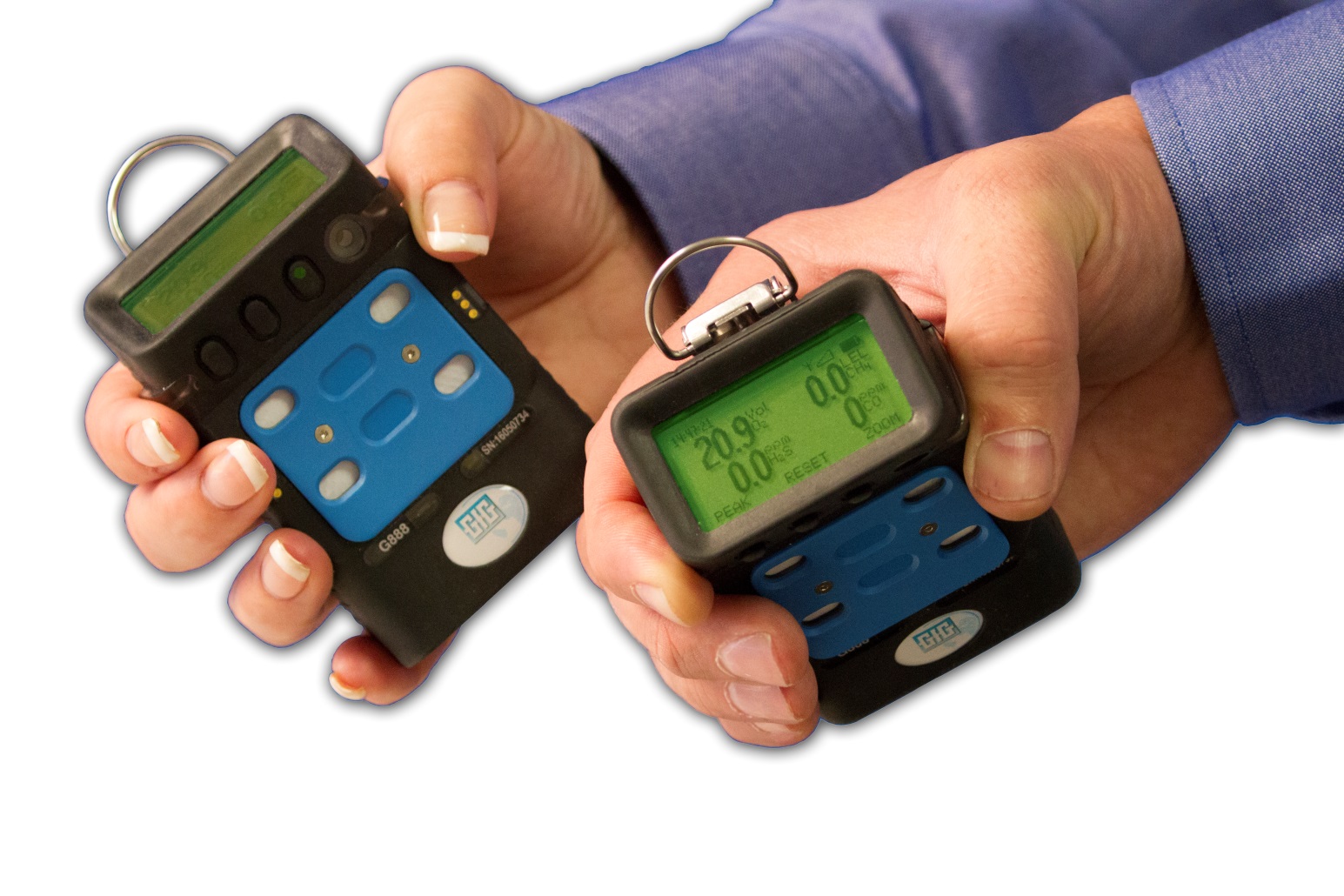 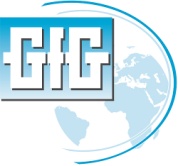 GfG Instrumentation
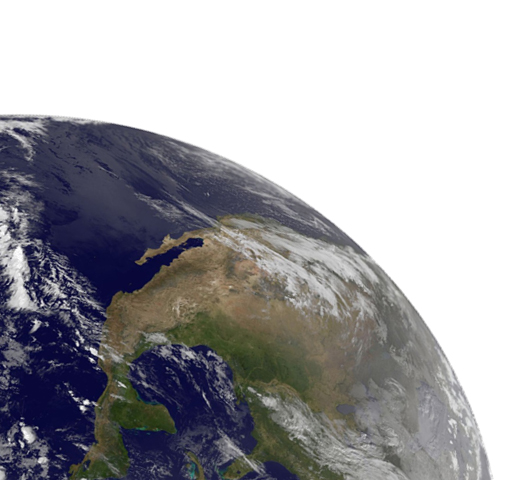 World-wide manufacturer of gas detection solutions
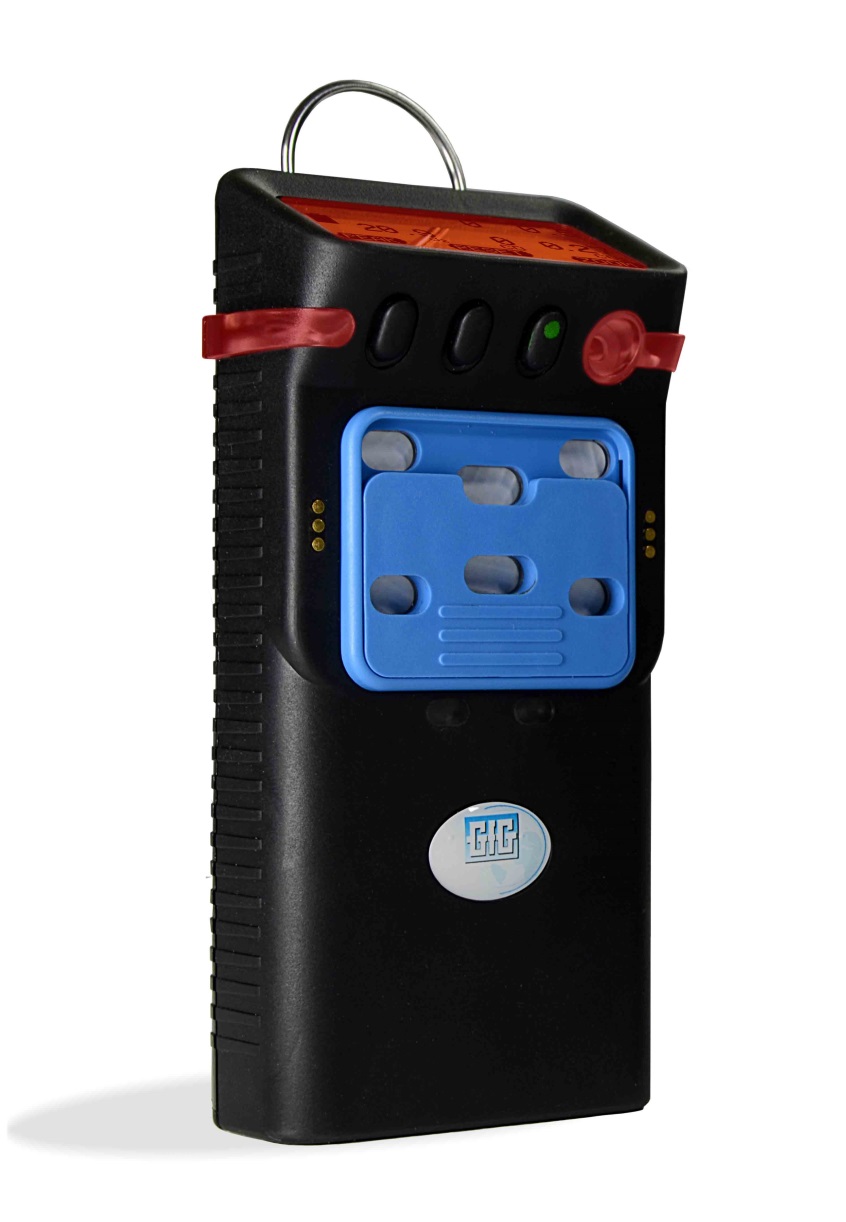 GfG Instrumentation
Exceptional designs with best cost of ownership in the gas detection industry
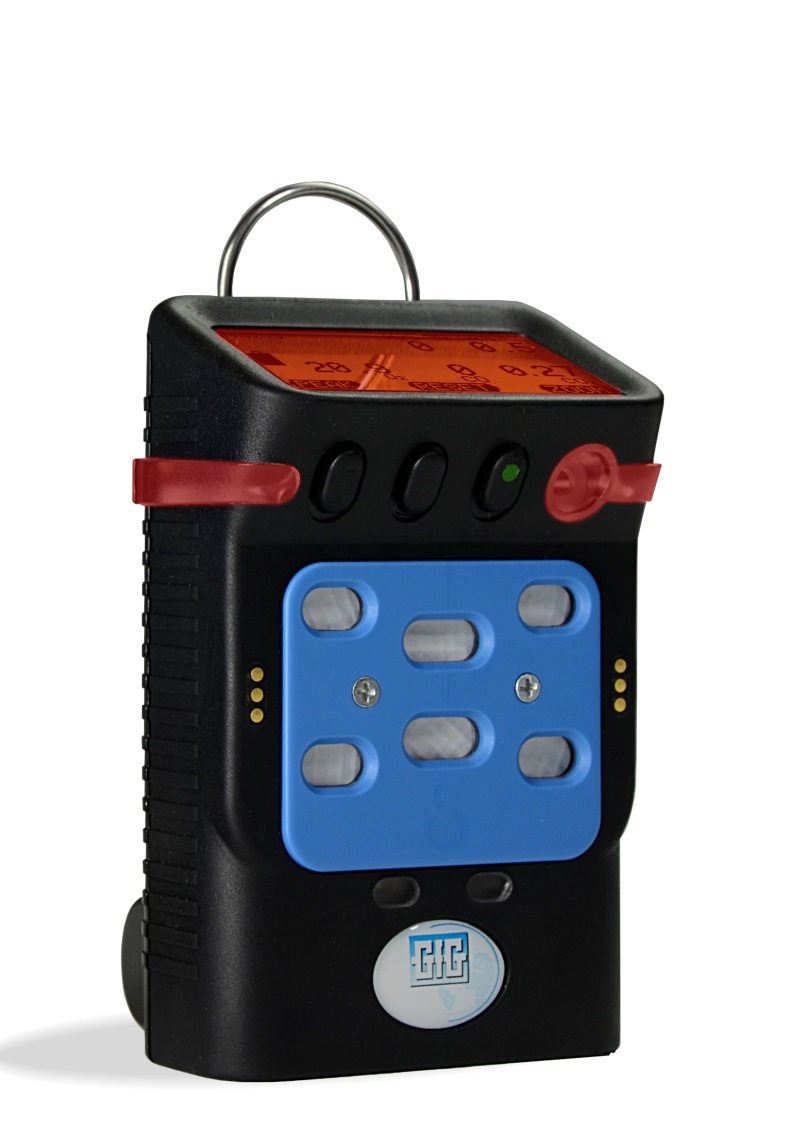 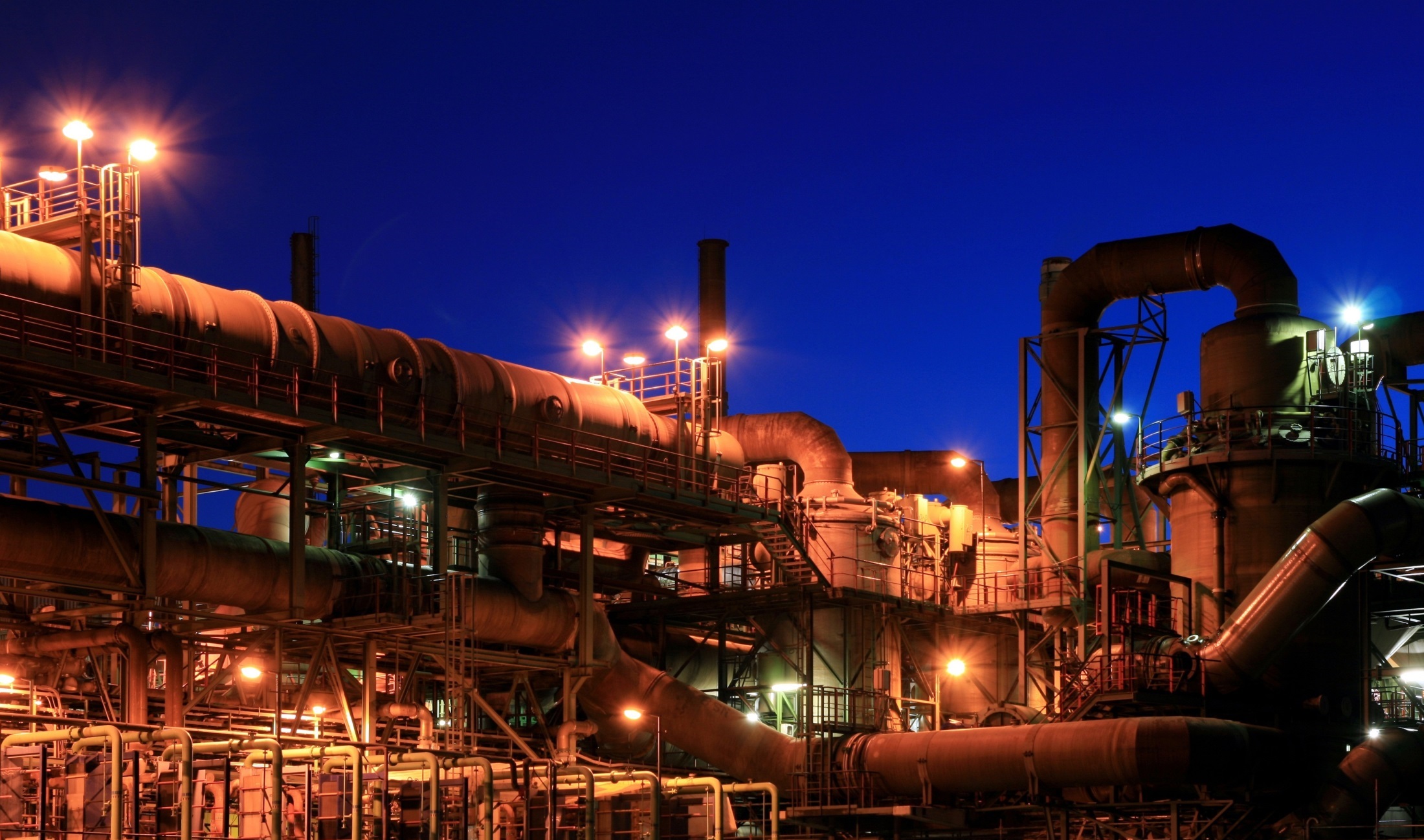 Introducing the latest multigas detectors from GfG Instrumentation 
G888: compact, one-to-six gas atmospheric monitor
G999: compact, one-to-six gas atmospheric monitor with internal motorized pump
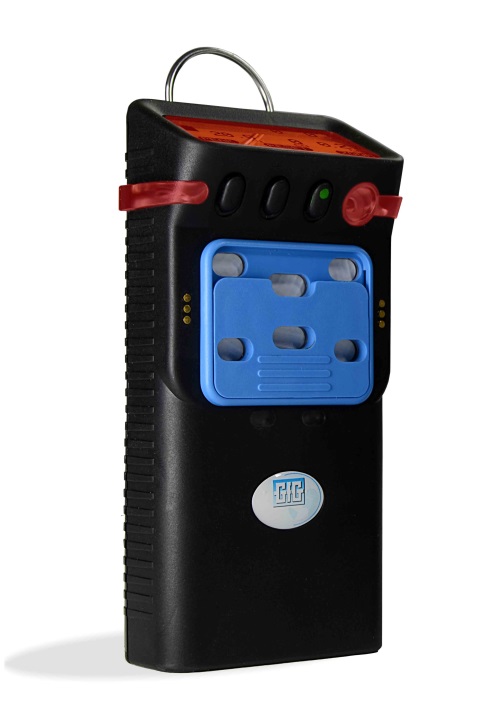 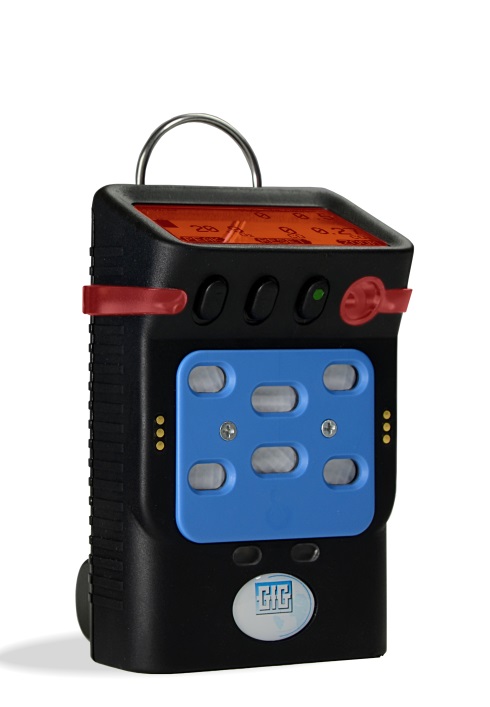 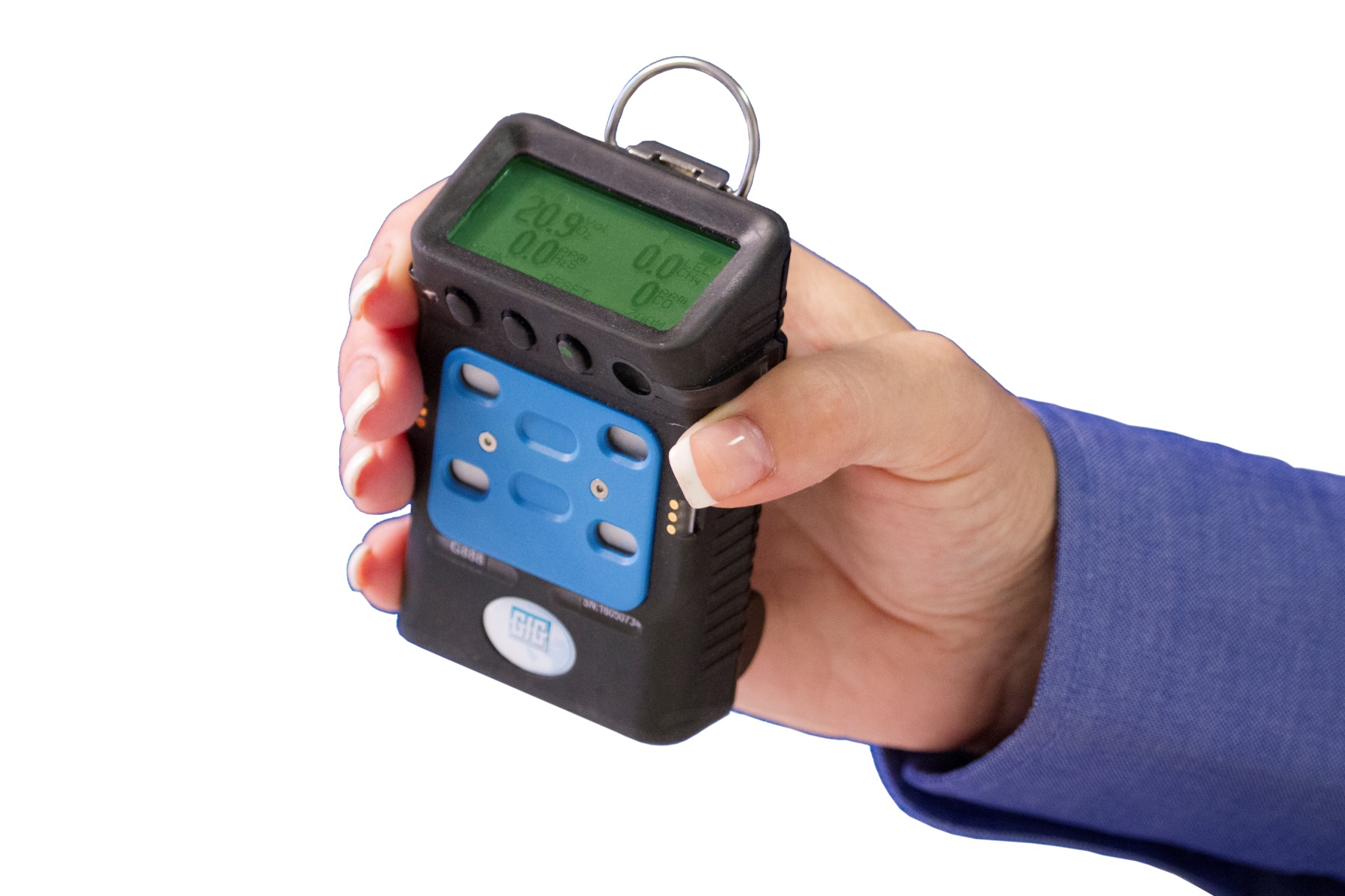 Introducing the G888 personal atmospheric monitor
Compact size!
Up to 6 gases in an instrument smaller than most 4 gas personal instruments
Rechargeable battery pack provides up to 24 hours continuous operation
Safe and dependable nickel metal hydride (NiMH) battery technology  
No concerns from dangerous Li-ion batteries
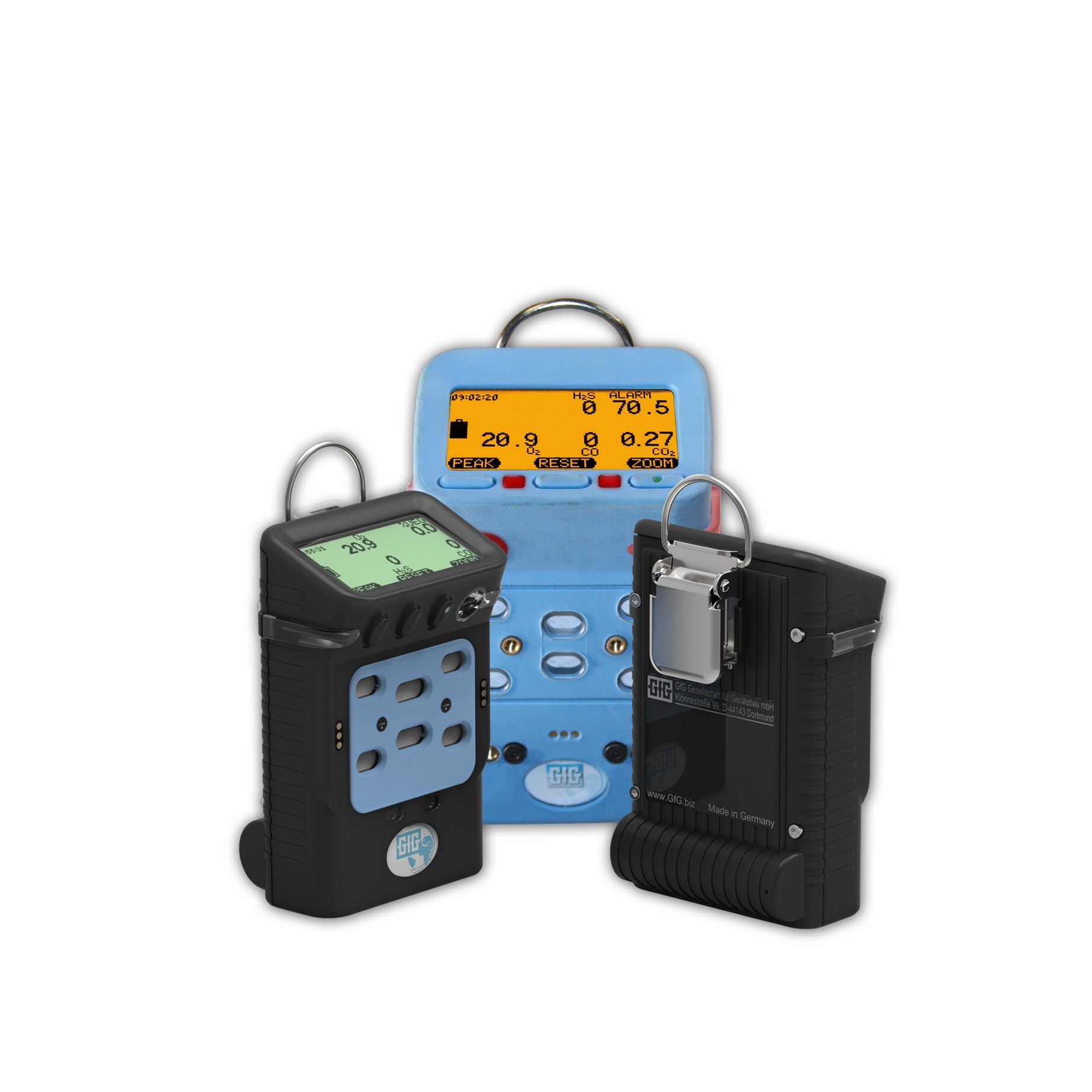 Compact size!
Almost one third smaller than G450 and G460
Smaller than most 4 gas personal instruments!
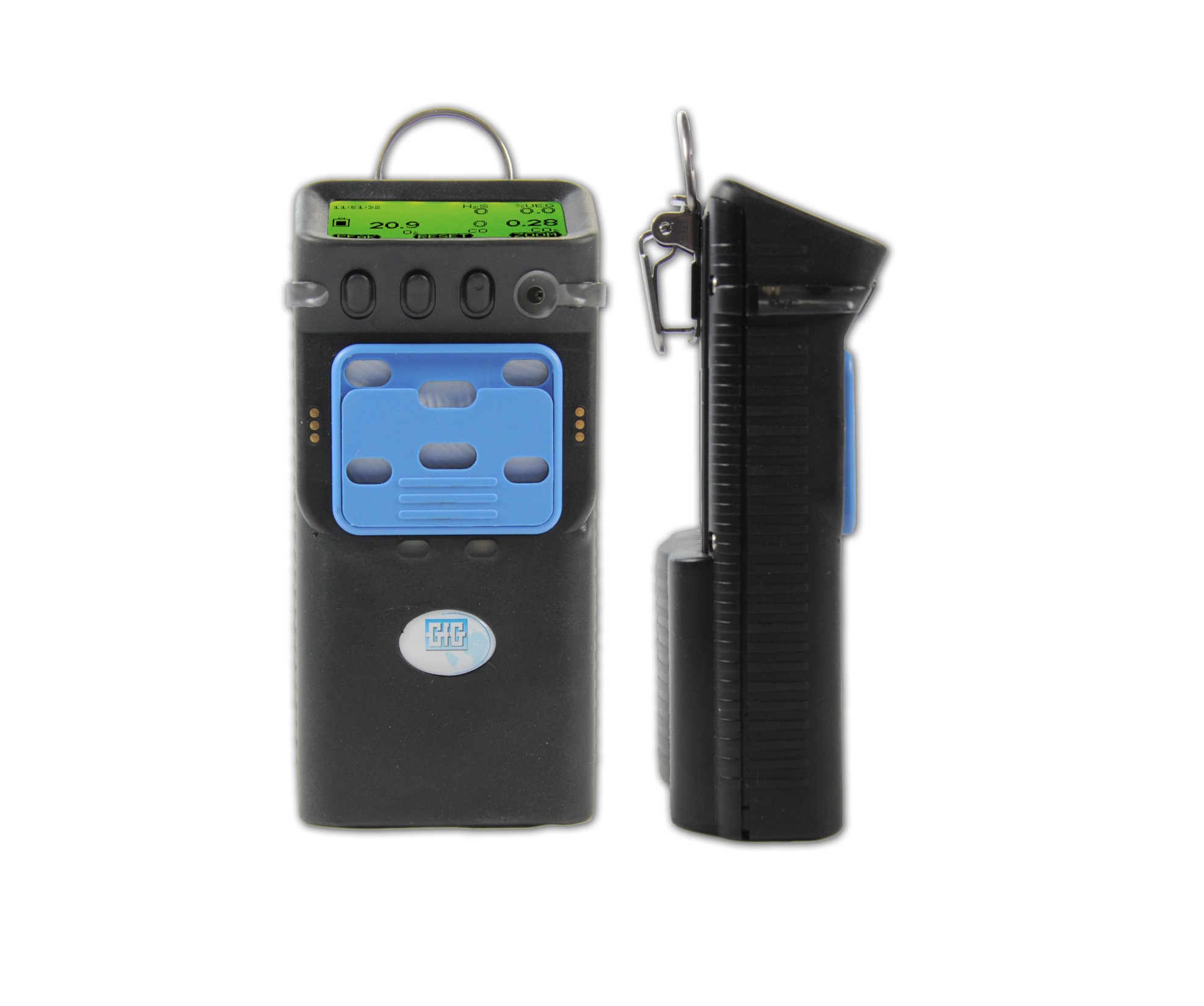 Introducing the G999 atmospheric monitor
Internal motorized pump for continuous sampling from remote locations
Sample from locations up to 100m or more away from instrument
Slide on-off pump switch allows instrument to be operated in either diffusion or pumped operation
Compact size means G999 can be used as personal monitor
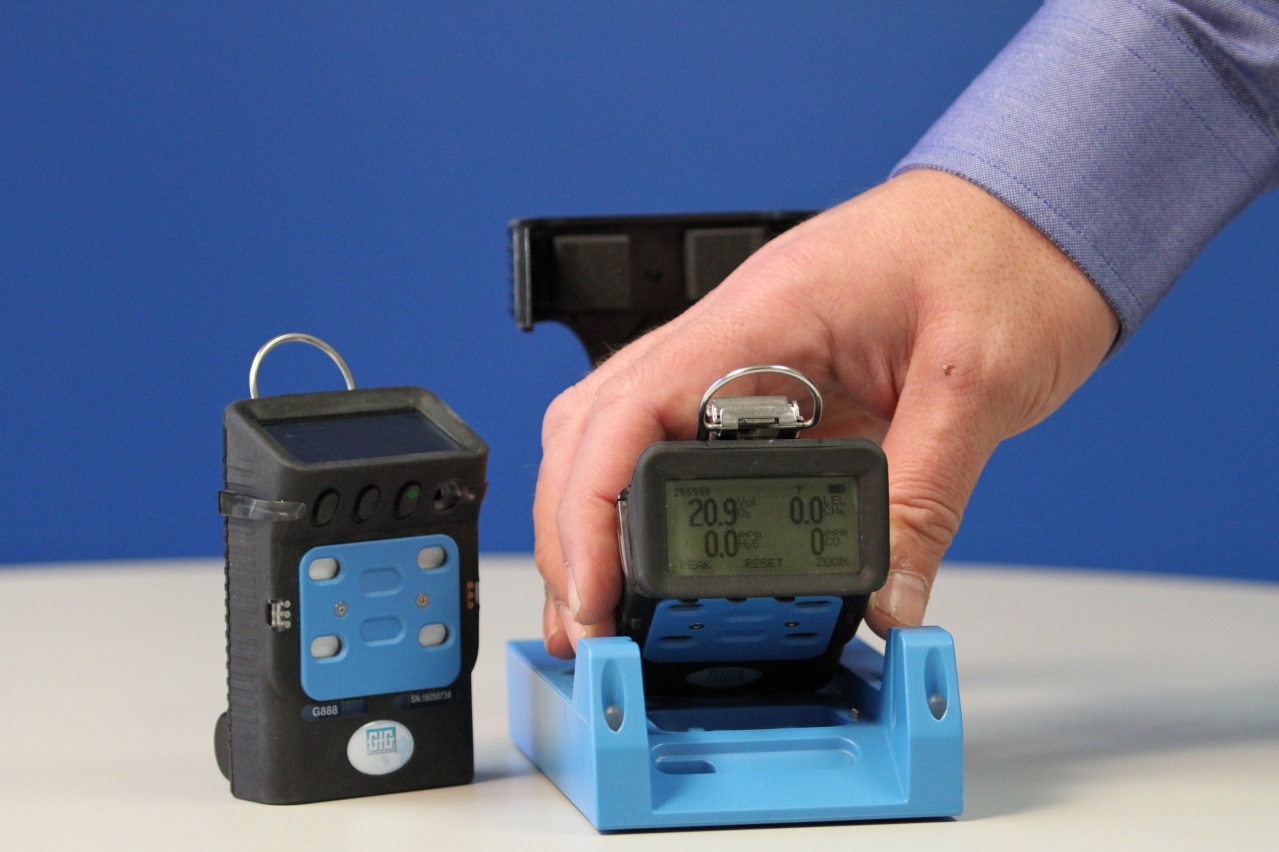 G888 battery packs based on safe and proven nickel metal hydride (NiMH) technology
NiMH batteries provide up to 24 hours of continuous operation 
NiMH batteries provide excellent cycle life and low temperature performance
Typical run-time after two years for properly maintained NiMH battery packs is usually around 16 hours
No concerns  due to dangerous Li-ion batteries
No runaway charging or flammability issues
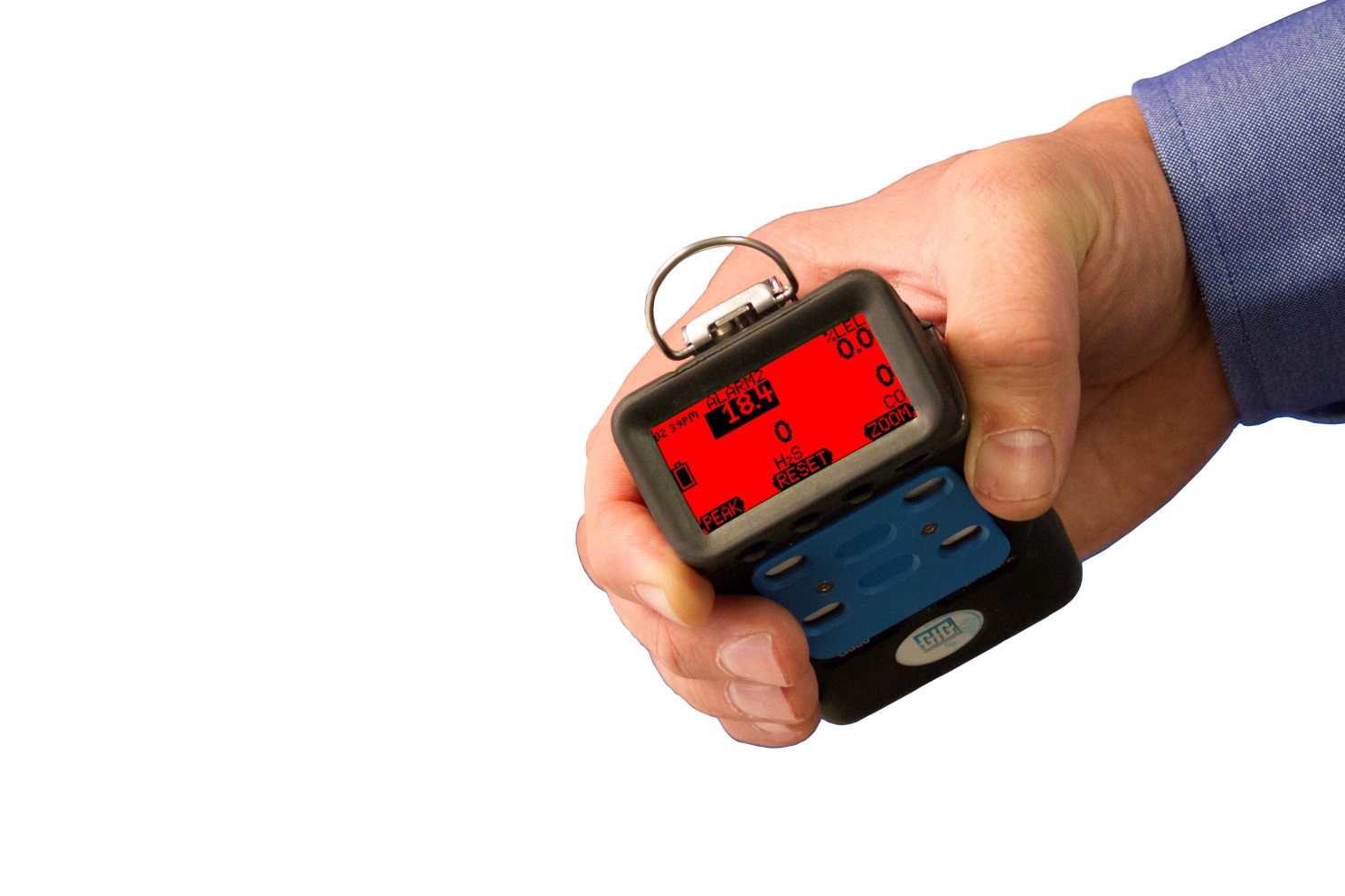 Three color "Traffic Signal" display
Back lit, three-color, full graphics LCD
Top mounted display with wrap around (360º) LED alarm indicator
LCD includes flip and zoom function
Rugged, double shot molded housing includes integral rubberized boot
Durable high tension steel alligator belt clip
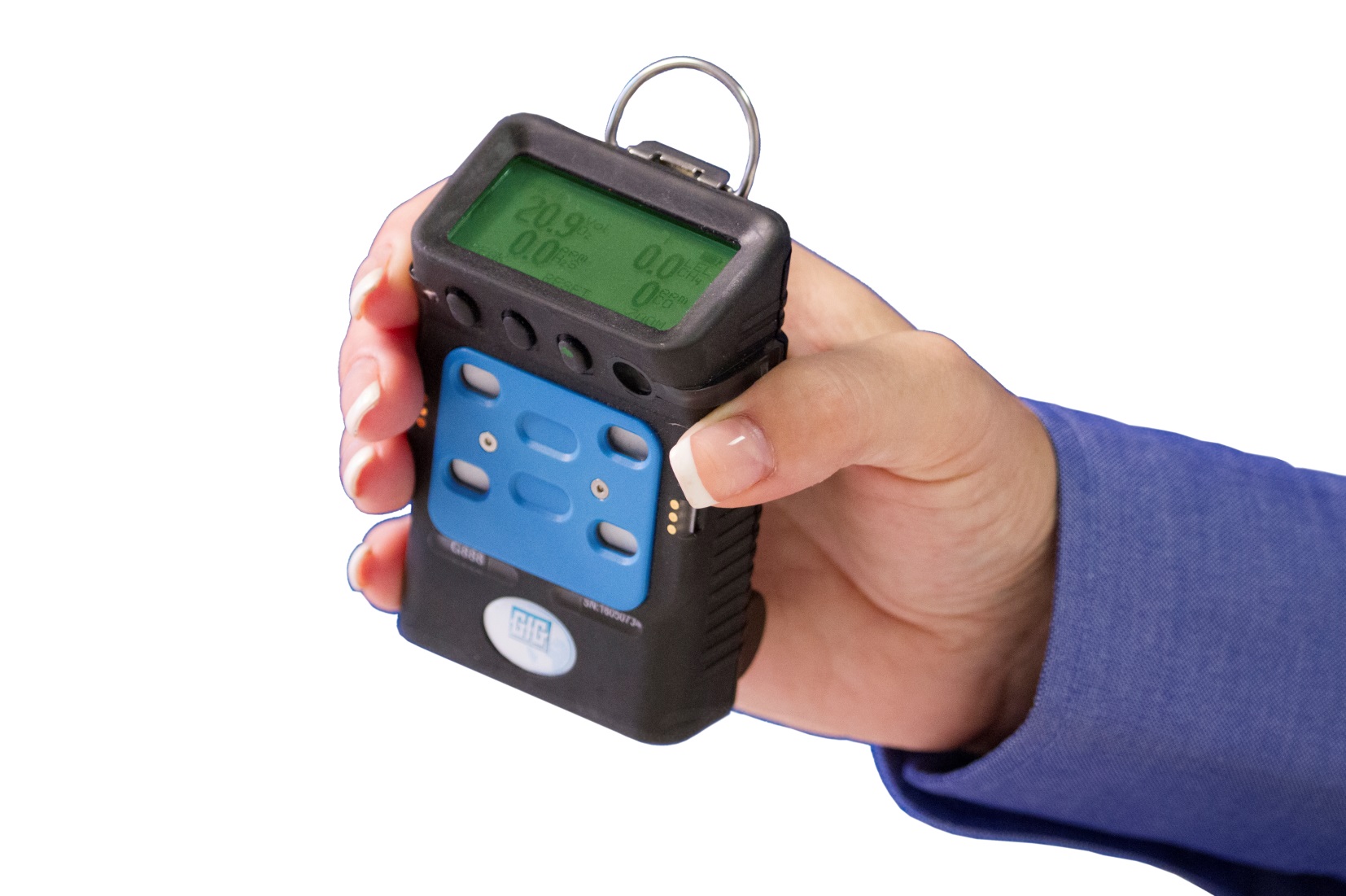 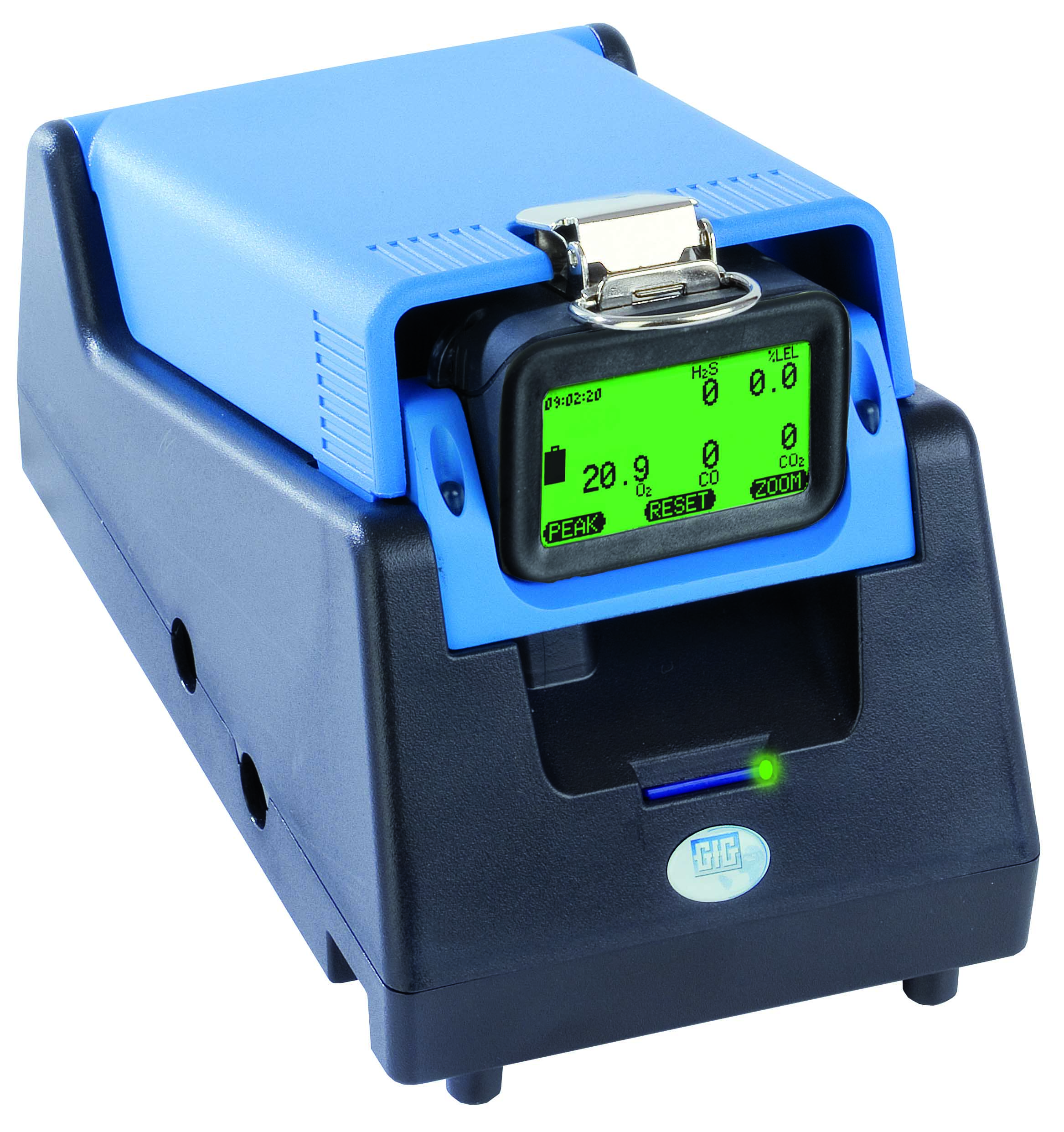 Easy to use!
Operation identical to other GfG instruments 
Calibration easy and automatic
DS-400 Docking Station works with new G888 and G999 
All you need to do is install a new cradle and update the firmware in your existing docking station
Same cradle works for both G888 and G999
GfG “Smart Sensors”
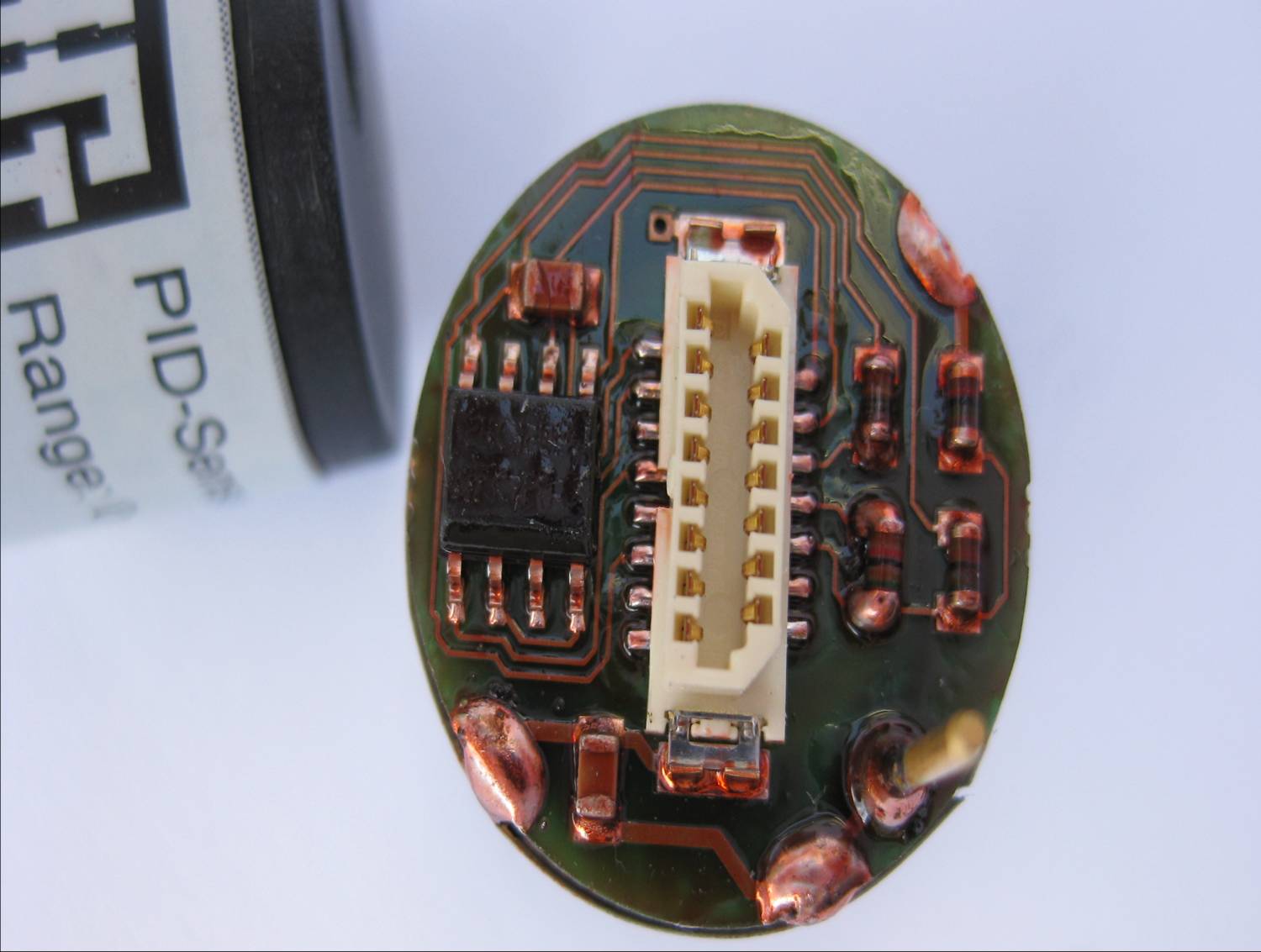 Flexible “smart sensor” approach allows use of widest range of available sensors from multiple sensor manufacturers
GfG proprietary combustible (pellistor) and infrared sensors offer unrivalled accuracy, stability and longevity
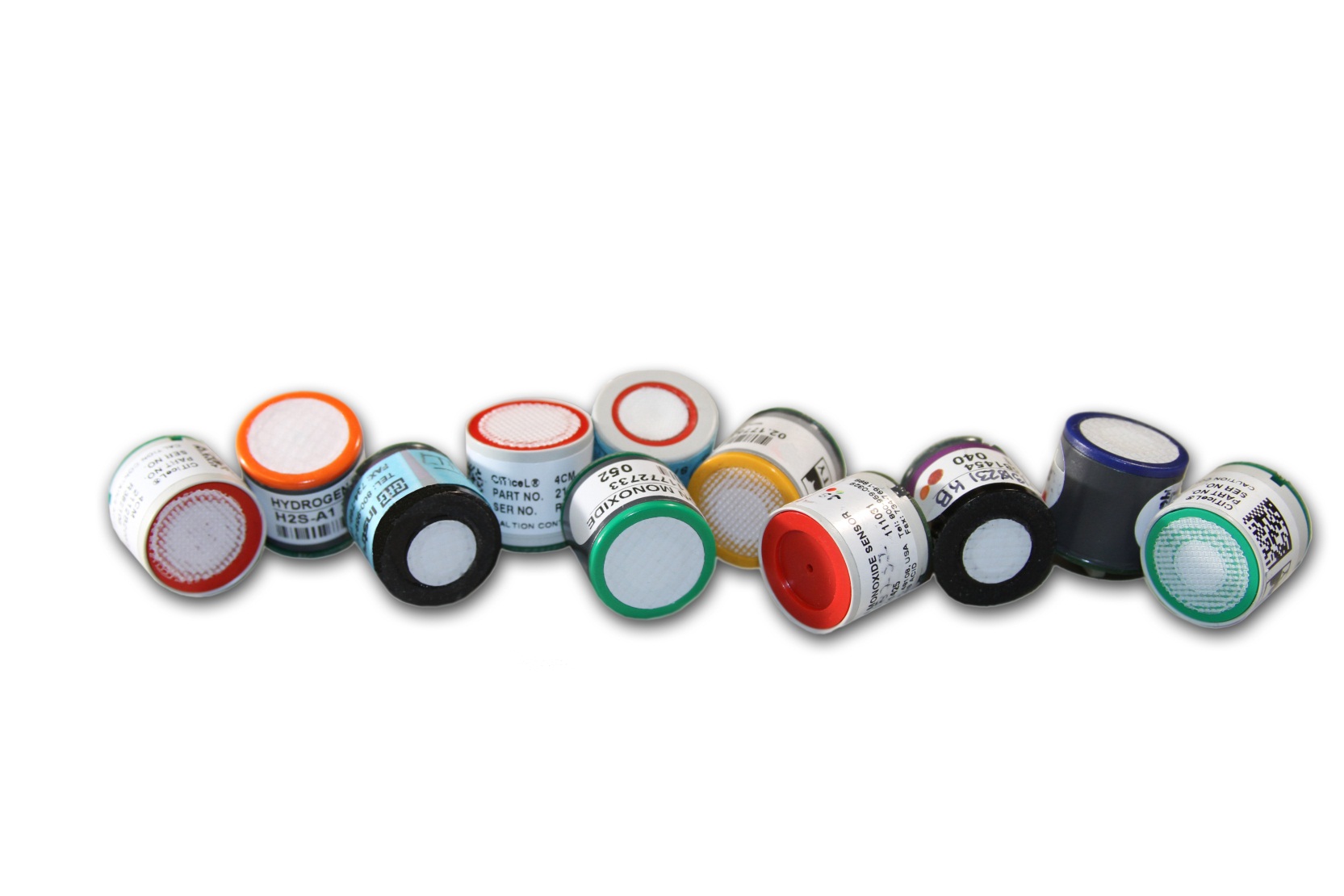 Realtime wireless communication
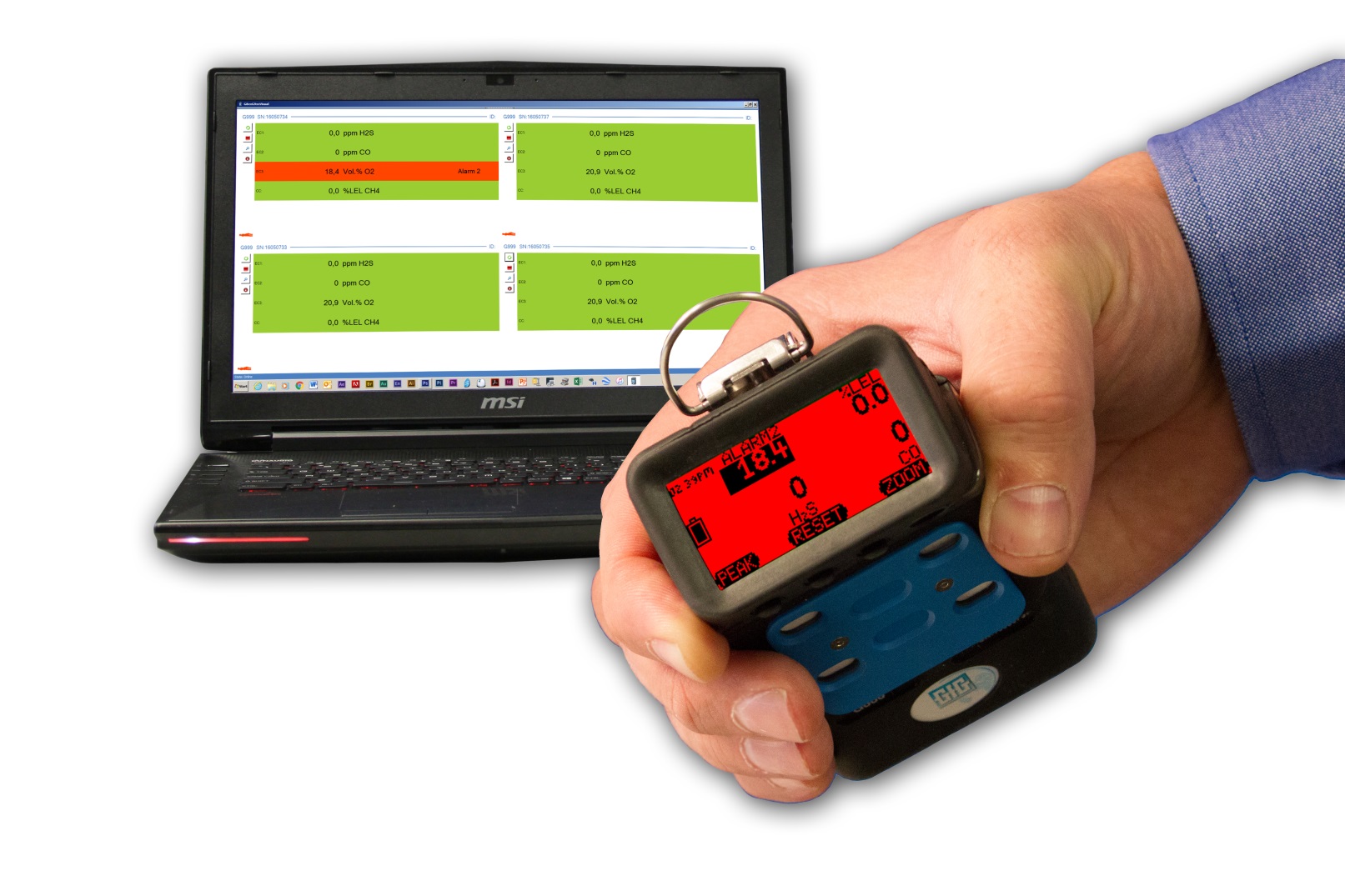 Optional radio frequency (RF) transmitter
Realtime wireless communication of readings and alarms
Sophisticated wireless “Man down” alarm provides immediate information of movement and horizontal attitude of worker
Powerful transmitter provides over 1km direct line of sight communication
License free ISM band operation
Digital repeater transmitters allow extended transmission distance
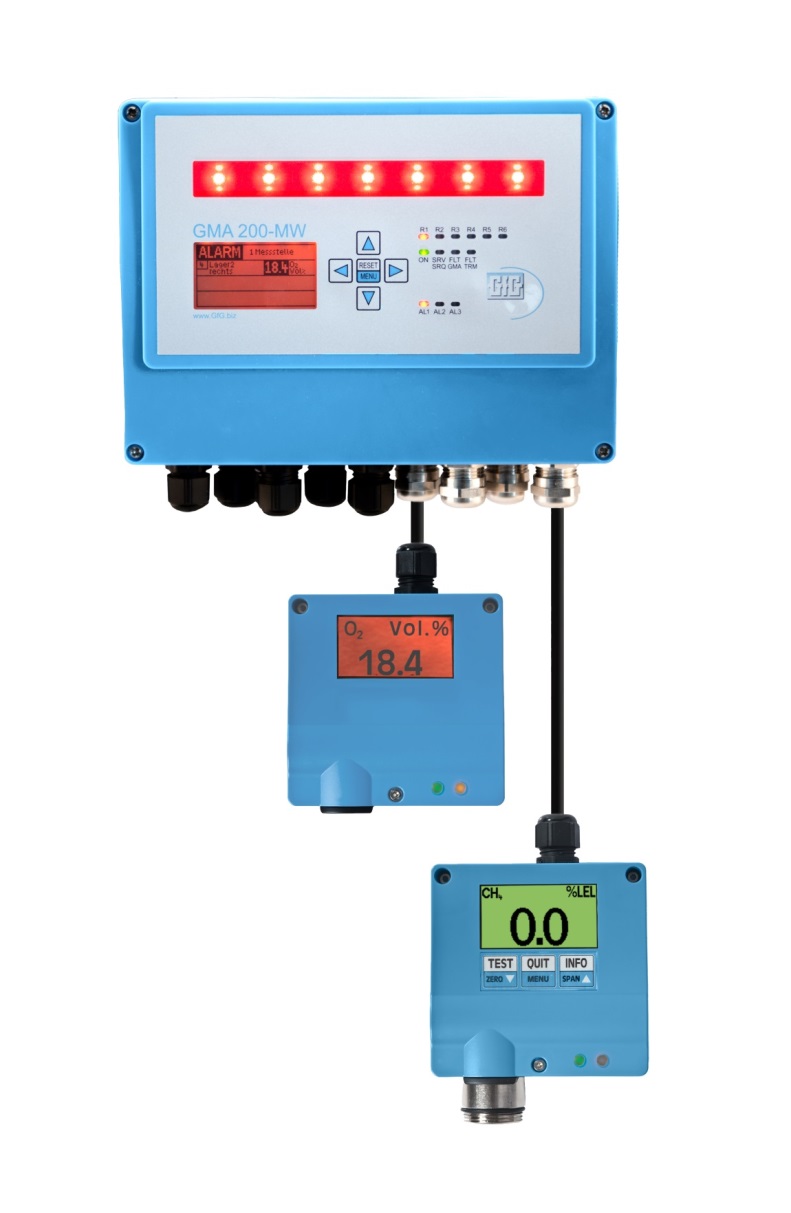 Wirelessly integrated fixed and portable systems
Fixed gas transmitters equipped with WILAN or ISM RF gateways
Realtime readings from fixed and portable instruments displayed on same monitor or PLC
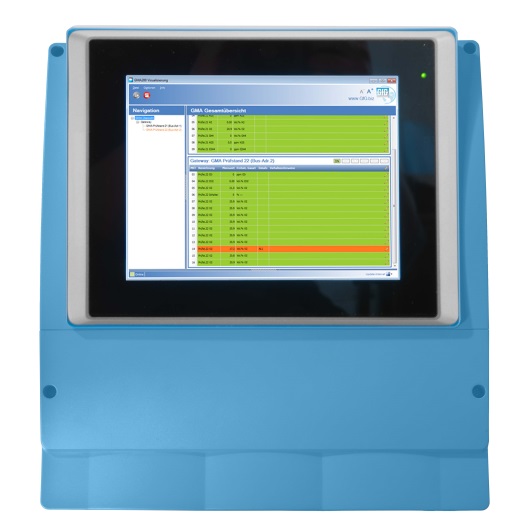 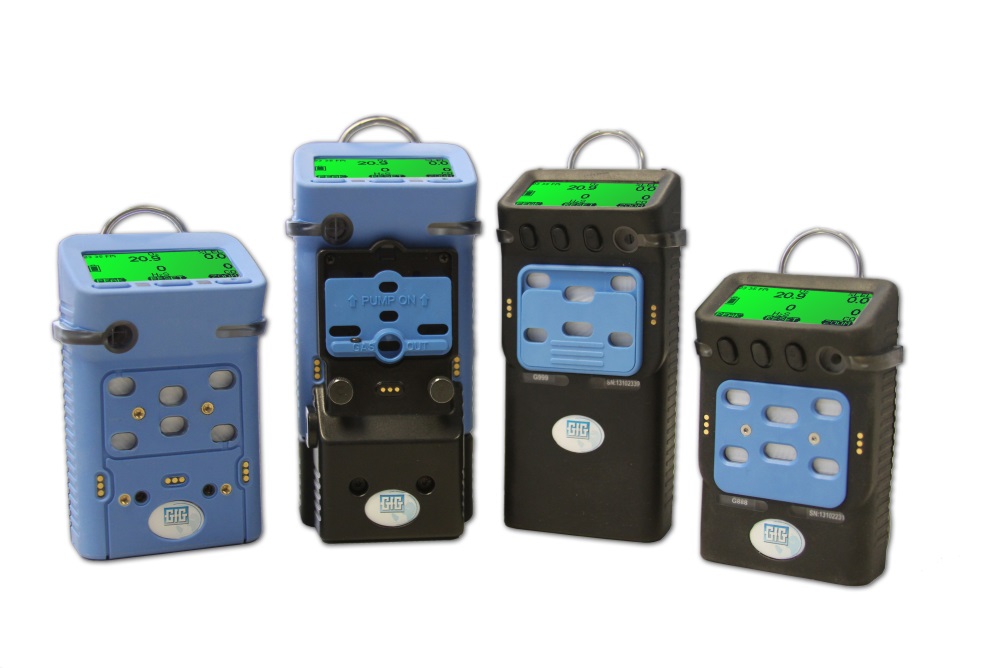 GMA200 Visualization SoftwareComprehensive system information via digital gateway – Overall system view
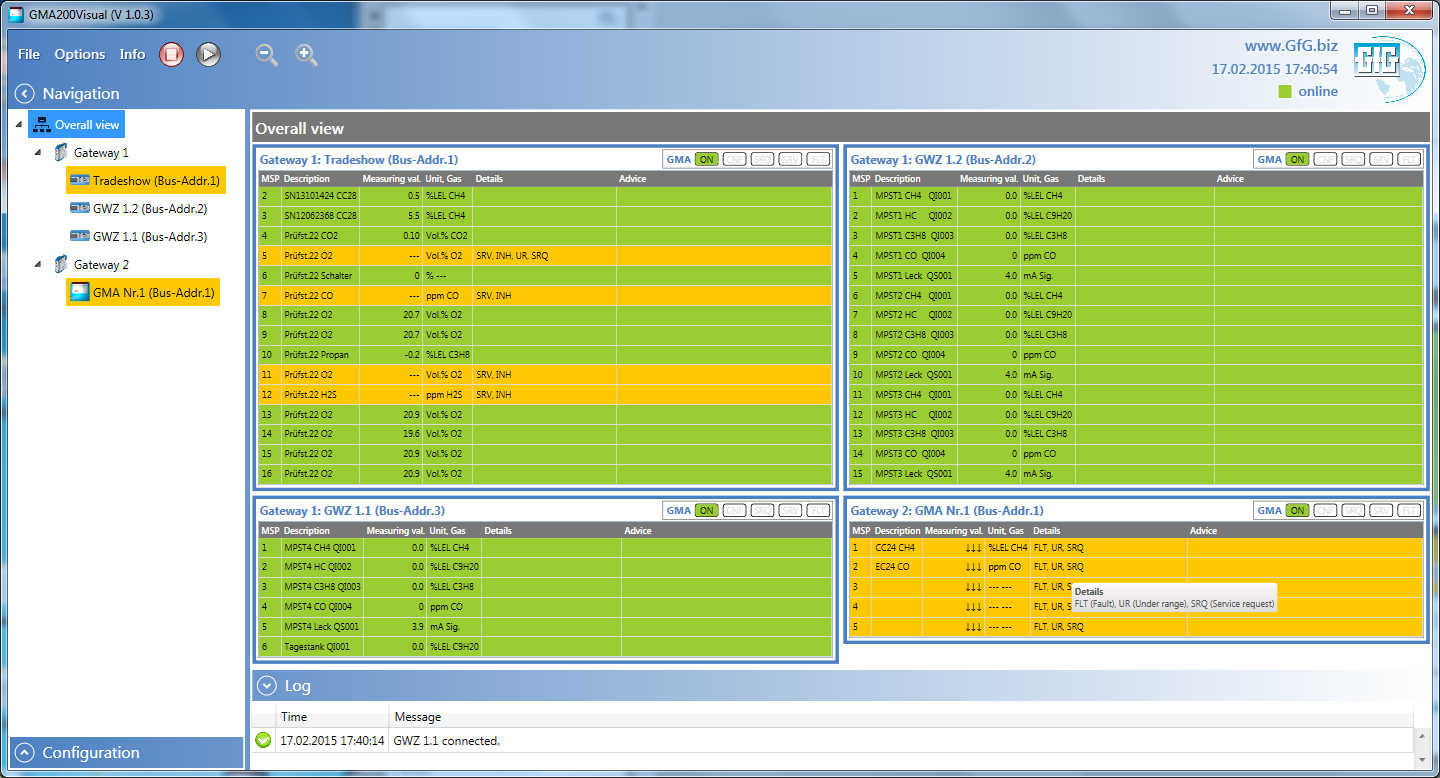 GMA200 Visualization SoftwareOverall system view with high alarm (alarm 2) condition
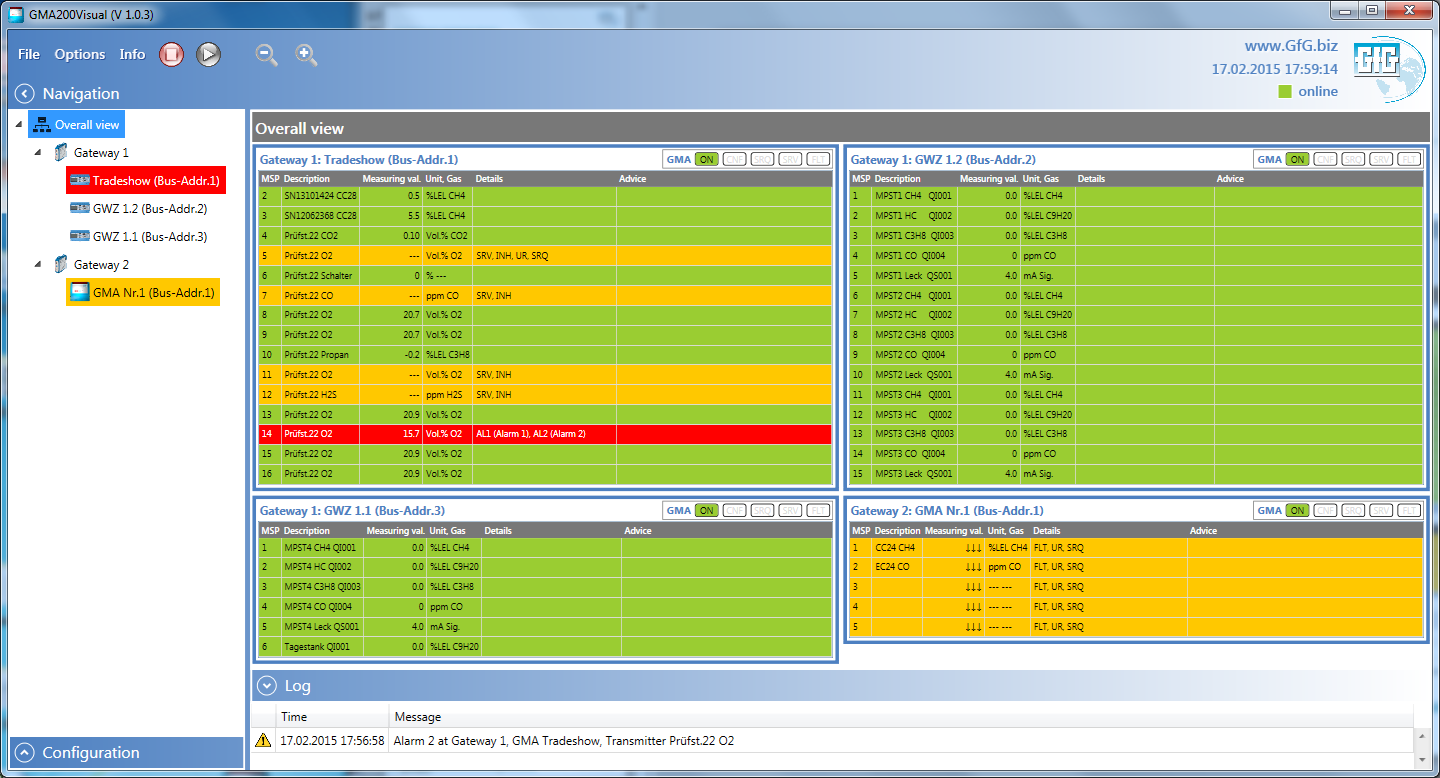 www.Goodforgas.com website
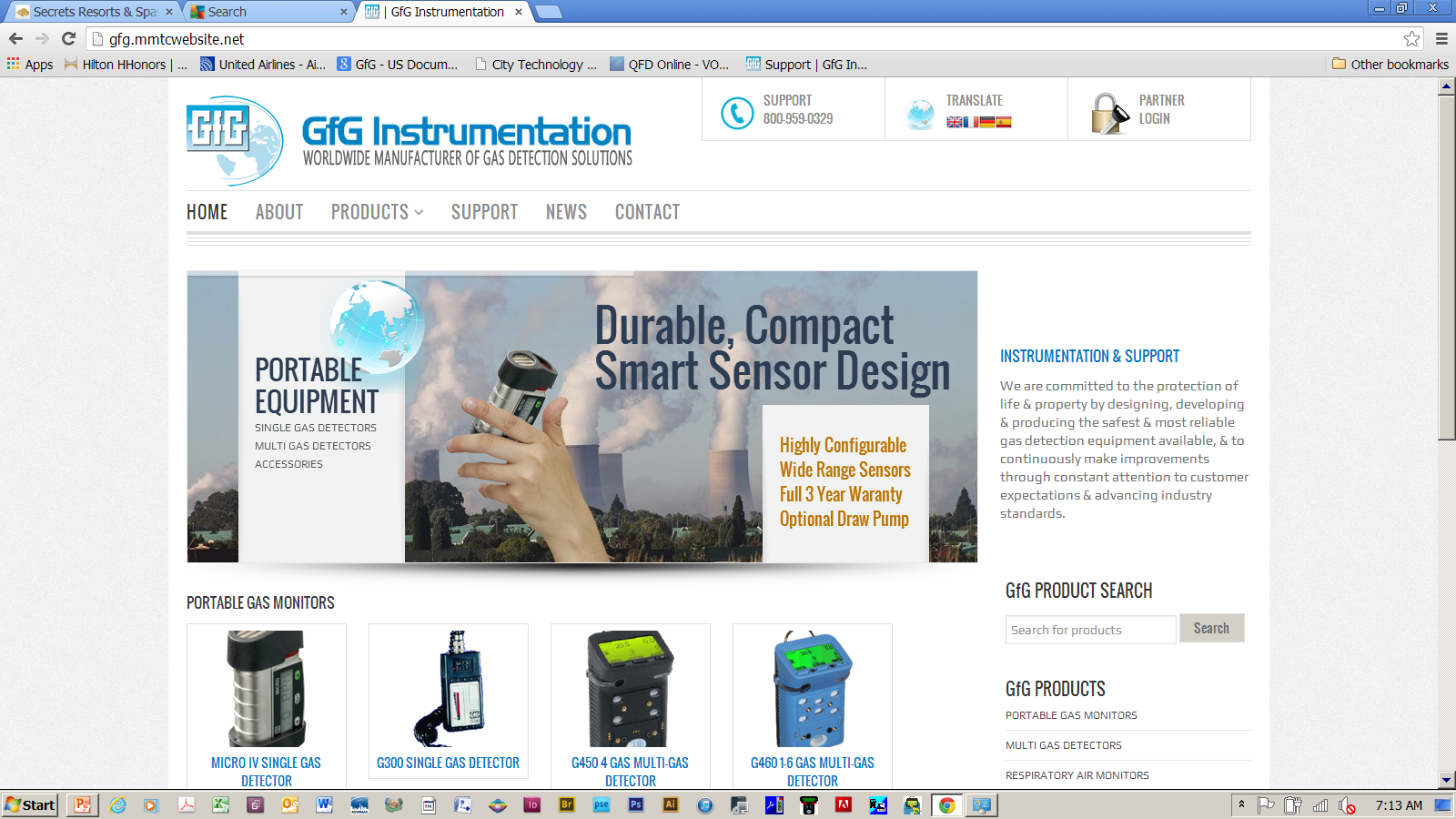 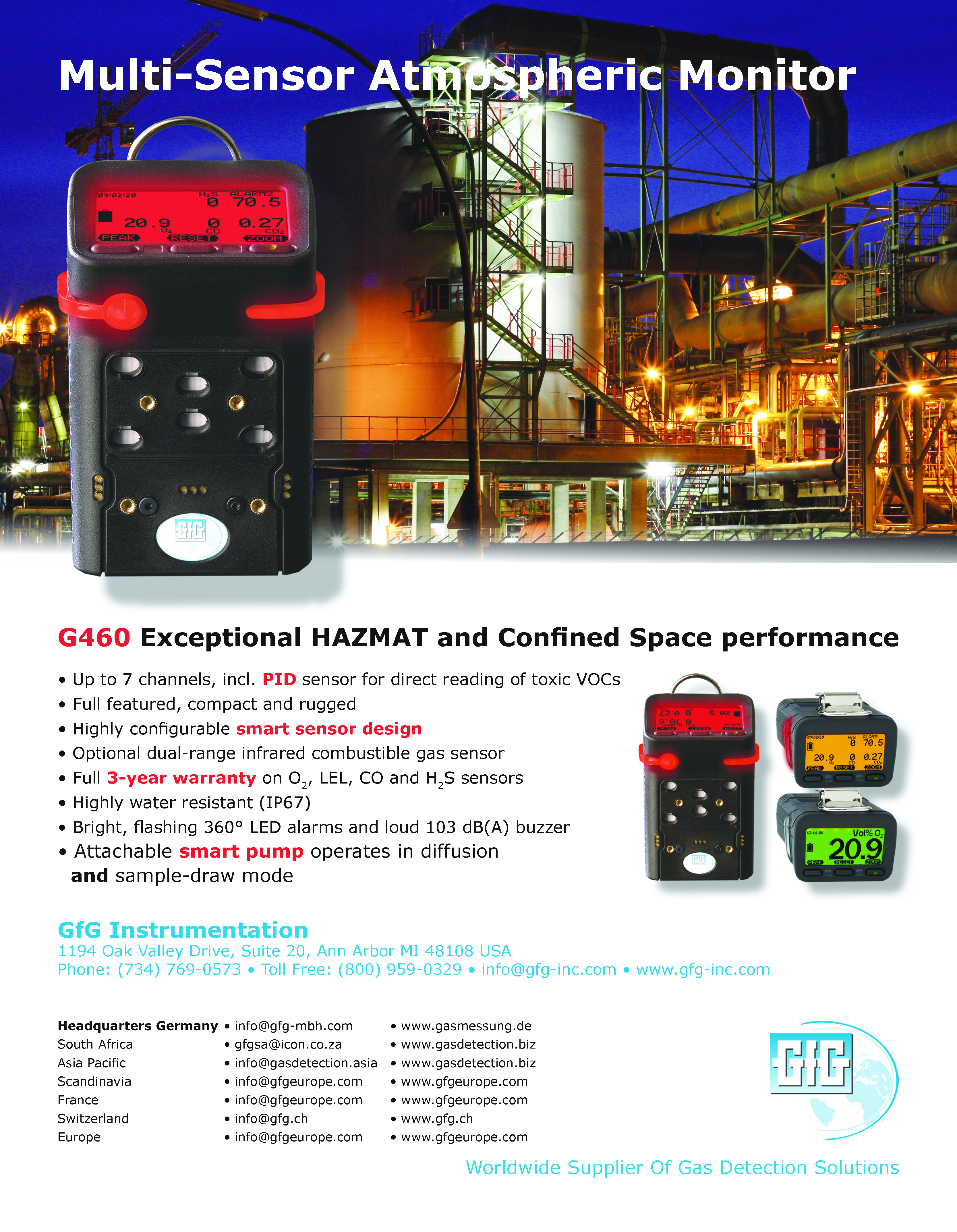 Sales Support:  www.Goodforgas.com
Data sheets
Price lists
Manuals
Application Notes
Product images
Print ads...and more!
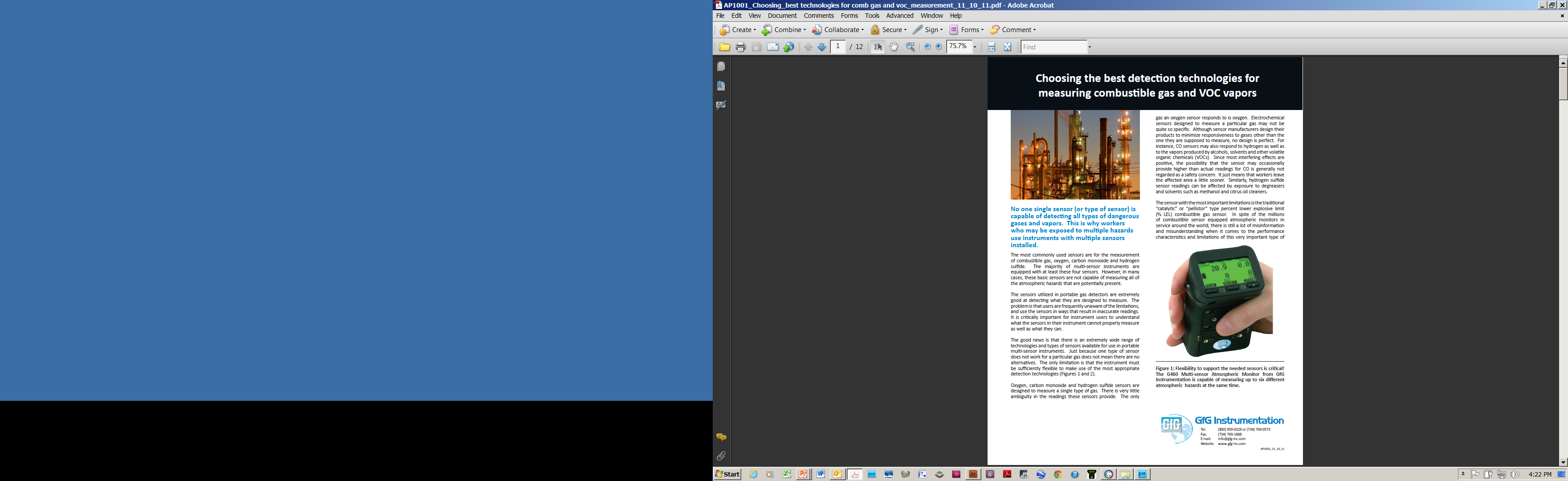 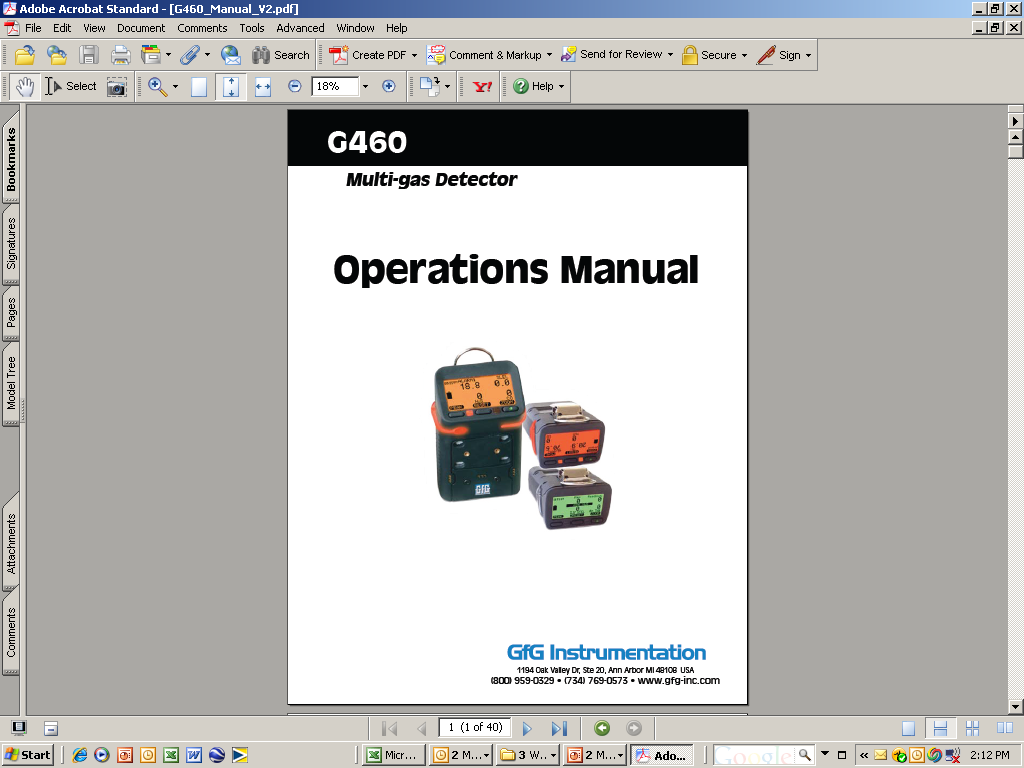 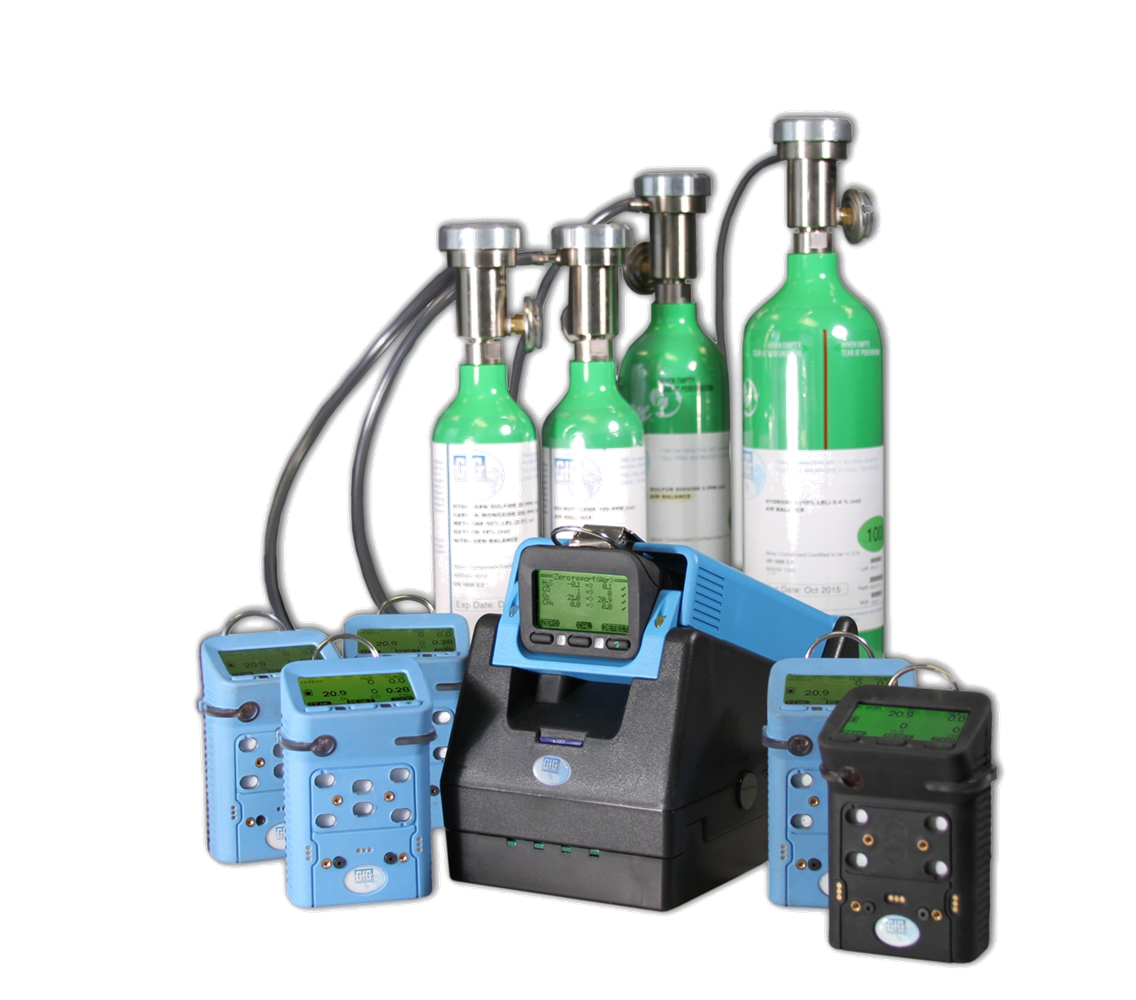 Questions?
Thank you!